How Attenuation Of Microglial Cell Using Cre-Lox Can Effect Pathology of EAE Induce Mice
By Kevin Limlengco
Introduction
Multiple Sclerosis
Inflammatory disease of the Central Nervous System
Over 400,000 cases 
2 out of 5 results in death
No cure
No known causes
Symptoms – Loss of motor Function, loss of vision etc..
Introduction (Closer Look) - Neuron
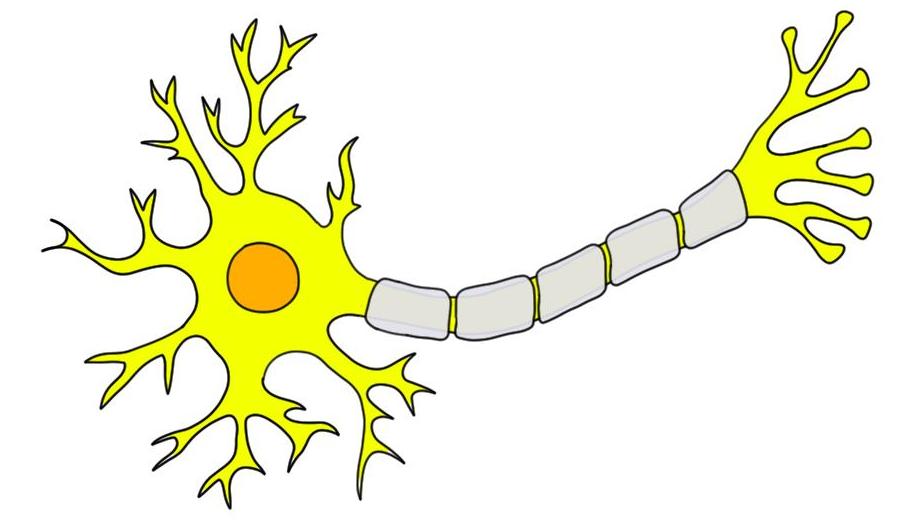 Neuron During M.S.
Neuron
Inflammation 
Demyelination
Degeneration
Microglia (MS)- Changes from Resting State to Reactive State
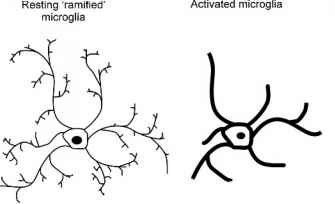 Experiment (Clark et al. 2016)
Investigate the AIS Under Inflammatory Model
EAE Induced Mice
Assessment of mice

Didox Administration
Inhibits Replication

Intervention – Prevent and Reverse Pathology
My Proposal
Attenuation of The Microglia
Cre-Lox Recombinase – CSF1R

EAE 

Antibodies! – Ankryn-G & Microglia

Confocal Microscopy
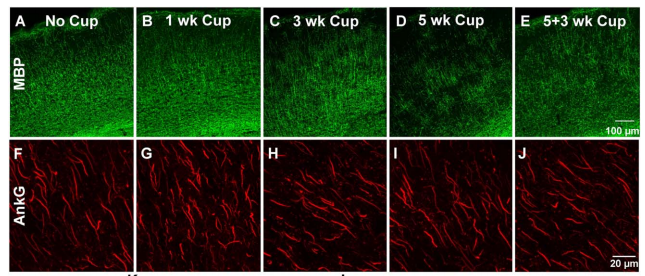 Conclusion
Reference
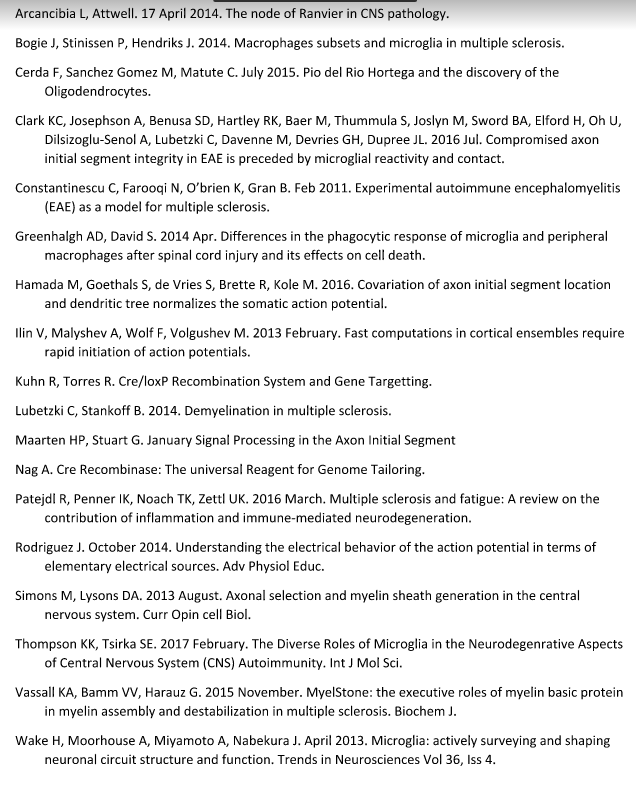